What’s so neat about tweets in the classroom? A case study in medical education
Janice Kung and Thane ChambersJohn W. Scott Health Sciences LibraryUniversity of Alberta LibrariesWILU 2017
Twitter & Education
Facilitates active participation
Asynchronous learning
Real-time feedback
Pedagogical tool?
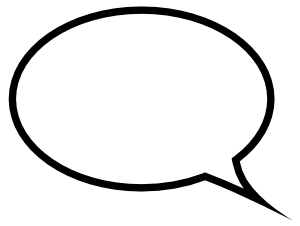 How is Twitter used in Medical Education?
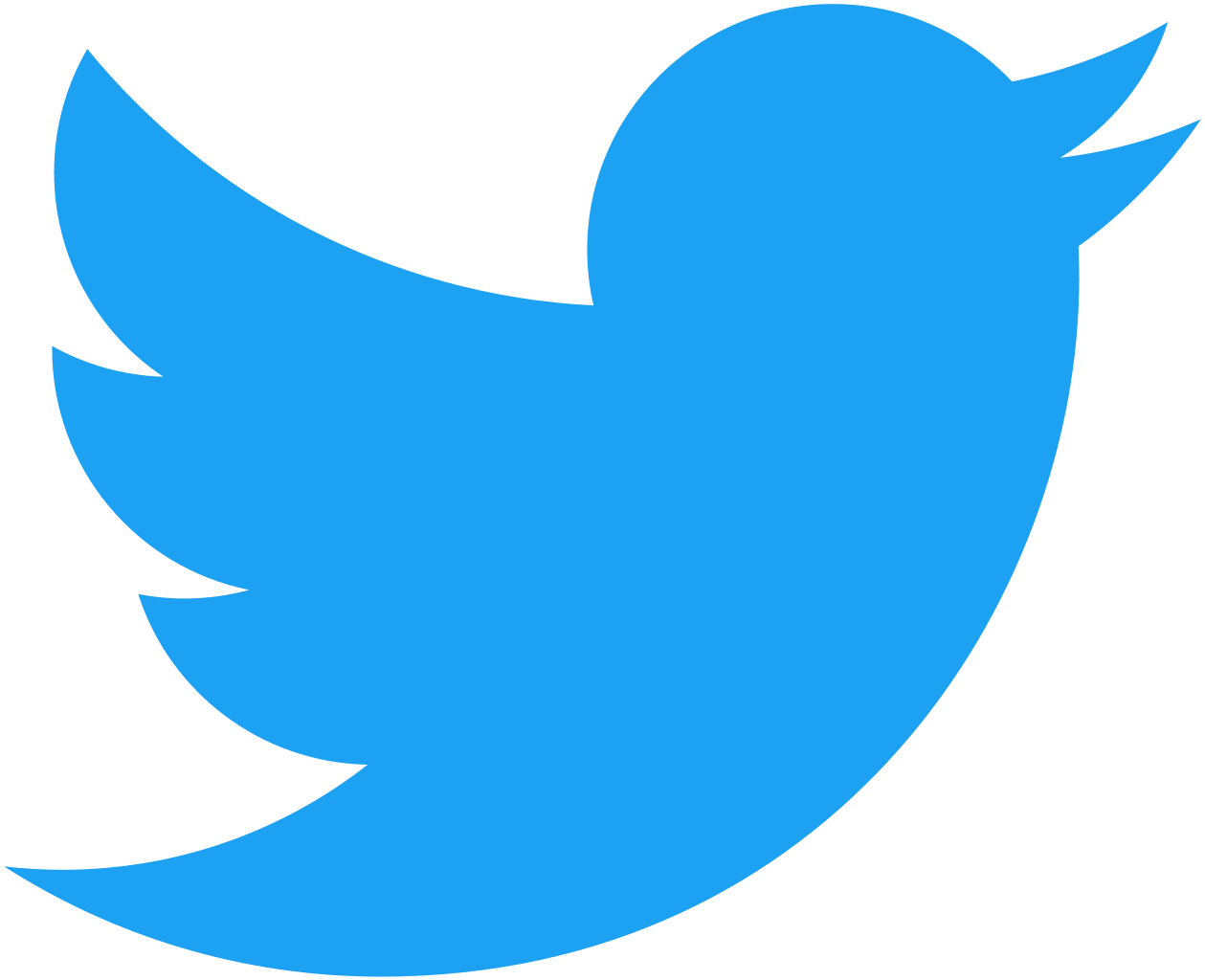 Systematic Review
Search conducted September 2016
Data extraction form: 
Type of medical students
Level of instruction categorized by Bloom’s Taxonomy
How Twitter was used
Subject discipline
Learning objectives
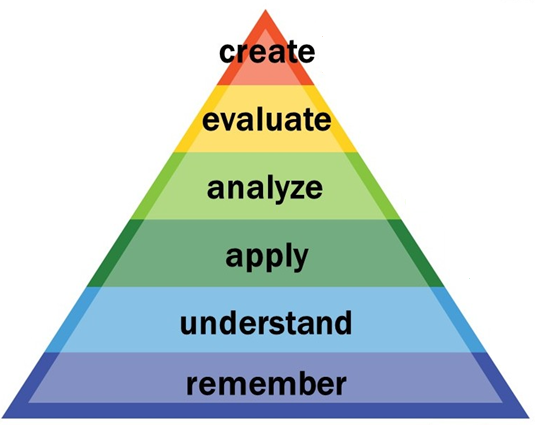 Image credit: Center for Teaching Vanderbilt University. Bloom’s Taxonomy. (CC BY 2.0)
Results
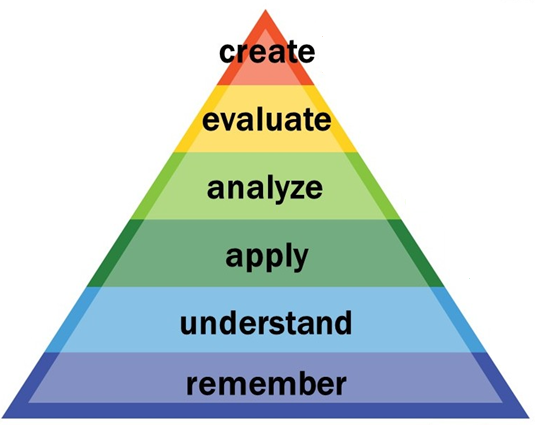 Recommendations to Library Instruction
Most effective in providing feedback to students
Careful planning and assessment
May be overwhelming for those unfamiliar with Twitter
Thanks!
thane@ualberta.ca (@thanec)
Janice.kung@ualberta.ca (@janice_kung)